de Rosario JORNADA ROSARINA SOBRE ABOGADO DEL NIÑO,NIÑA Y ADOLESCENTE26 DE MARZO DE 2019Facultad de Derechouniversidad Nacional
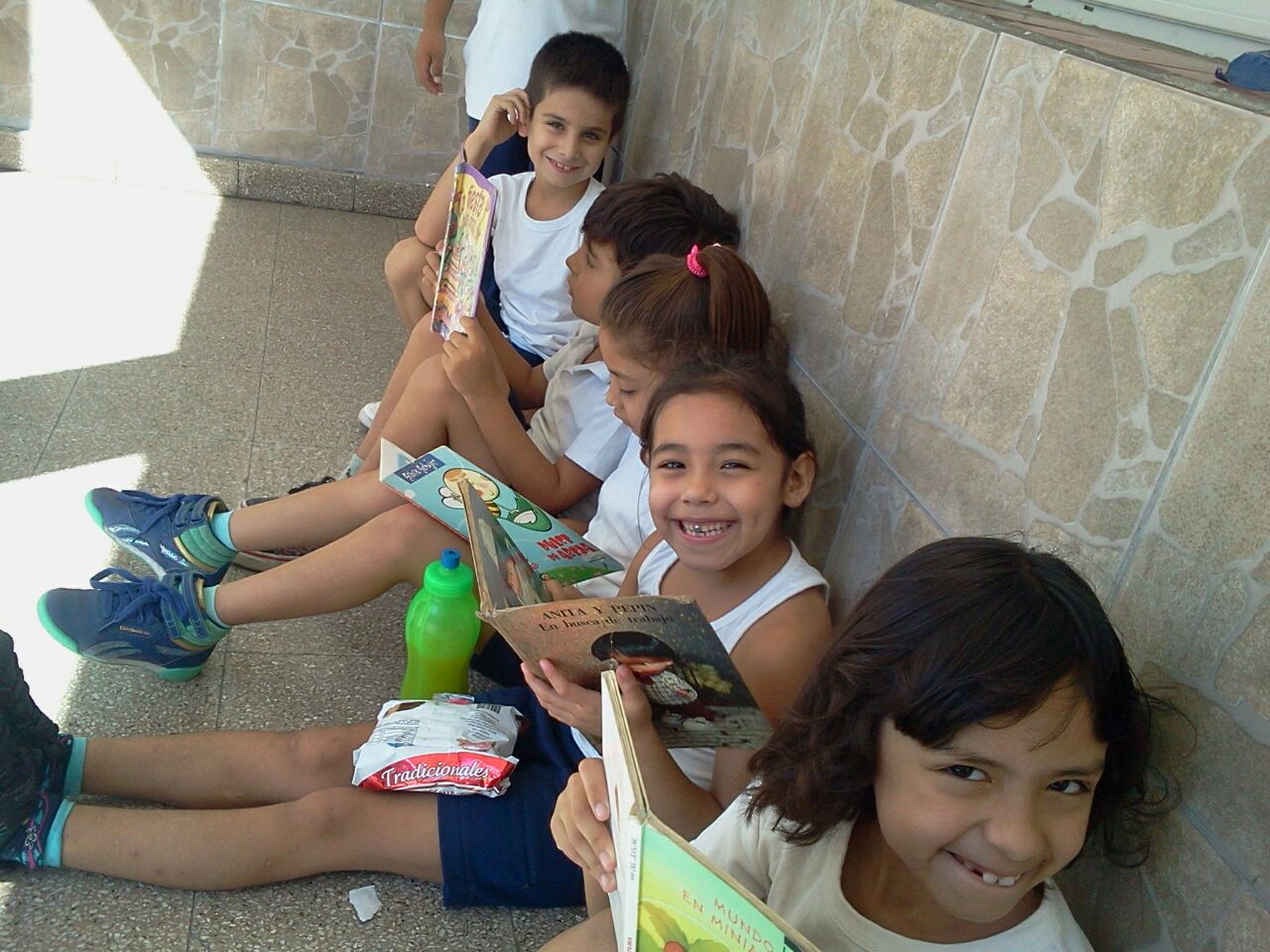 El abogado del niño, niña y adolescente: experiencias santafesinas
Primer conversatorio naf-provincia de santa fe –noviembre de 2018 –facultad de derecho de la unr
ABOGADO DEL NIÑO ,LA NIÑA Y EL ADOLESCENTE
PRECISIONES SOBRE LA FIGURA
MARCO NORMATIVO
CONSTITUCIÓN NACIONAL (ART. 18, 73 y 75 INC.22 E INC 22   )
CONVENCIÓN SOBRE LOS DERECHOS DEL NIÑO (Art. 12)
LEY 26.061 (ART. 27 INC. C) Y DECRETO REGLAMENTARIO N° 415/06
CÓDIGO CIVIL Y COMERCIAL DE LA NACIÓN (/ ART 705 Y SS/ ART 24/ART. 26/) 
OBSERVACIONES GENERALES DEL COMITÉ GENERAL DE LOS DERECHOS DEL NIÑO Nª5, Nº12, Nº 14.
100 REGLAS DE BRASILIA 
LEY PROVINCIAL DE PROTECCIÓN INTEGRAL  N°12967 /09  Y DECRETO REGLAMENTARIO N° DECR. Nº 0619/10
LEYES PROVINCIALES S/ AN ( EJ. LEY DE ABOGADO DEL NIÑO PBA 14.568  Y DR 62/2015) 
Y EN SANTA FE??
“Primer Conversatorio de niñez y adolescencia en  provincia de Santa Fe” ,
El punto de partida
Objetivo
Composición y  presupuestos
Enfoque teórico
Tratamiento integral de la temática y aporte critico reflexivo y superador
Perspectiva multidisciplinaria
Contribución de la mirada jurídica
.
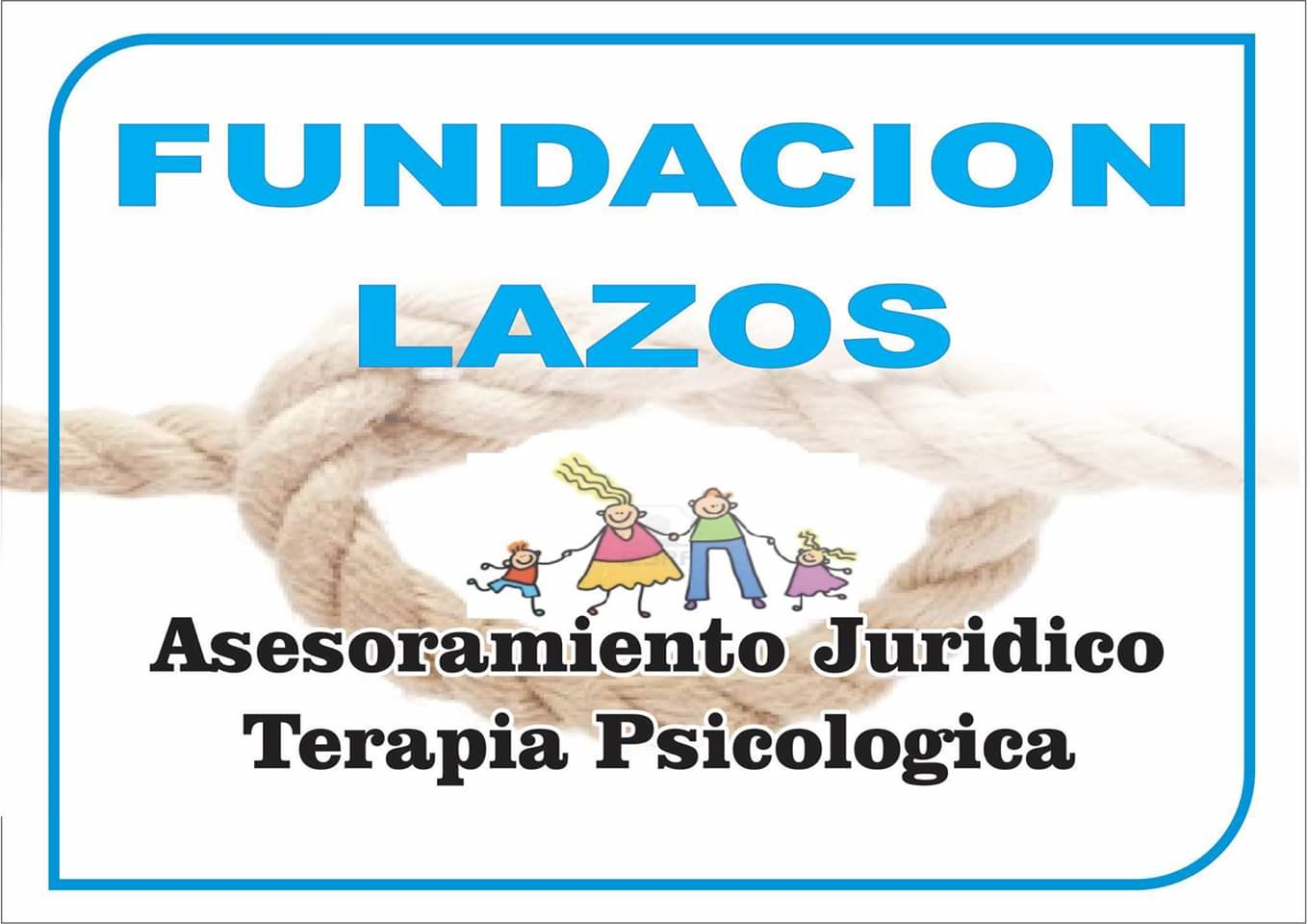 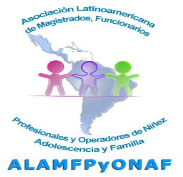 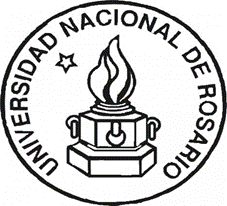 La estrategia de método : partir de la experiencia
pensar en el marco teórico del derecho y cómo aplicamos esa investigación para lograr el objetivo planteado de  intervenir sobre la situación de la niñez y la adolescencia
El diseño conceptual
Talleres de dialogo
El diseño técnico de los conversatorios: pautas de trabajo
Organización en módulos
Desarrollo del Primer modulo
CAMBIO DE PARADIGMA
PARADIGMA DE LA SITUACION IRREGULAR
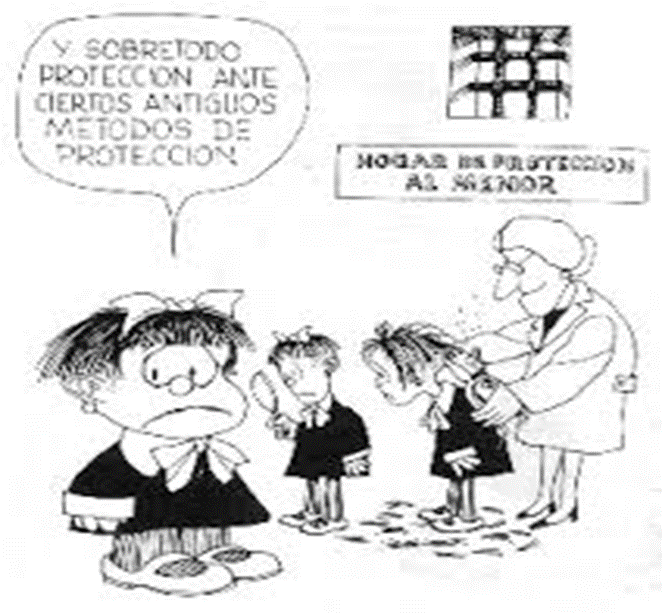 PARADIGMA DE LA PROTECCION INTEGRAL
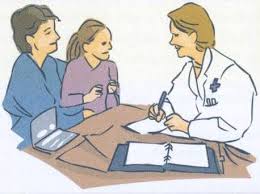 ABOGADO DEL NIÑO Y LA NIÑA
DEFENSOR
TUTOR AD- LITEM
ASISTENTE SOCIAL
Registro Provincial de Abogados y Abogadas de niñas, niños y adolescentes
APRECIACIONES
Colegios de abogados
Lista
«Capacitación especifica en legislación en materia de protección de derechos»
Incompatibilidades
Designación
Funciones 
Obligación de informar
Actuación obligatoria
Comparendo directo 
Honorarios
Propuestas surgidas para  implementar para el año 2019 y temas conflictivos sobre la figura del abogado del niño.
Agenda de trabajo 2019


Temas que se evidenciaron como conflictivos sobre la  figura del abogado del niño
Debate
Niño es  parte procesal?
Derecho del niño a ser oído y participación activa en el proceso
Defensa técnica de niños niñas y adolescentes en conflicto con  la ley penal
Defensa técnica de niños niñas y adolescentes institucionalizados
Abogado del niño y abogado de su confianza: roles,  diferencias de cada figura
Abogado del niño en actuaciones administrativas y en mediación.
Abogado del niño y su actuación en la orbita de la salud
Repercusiones tributarias del pago de honorarios a cargo del Poder Ejecutivo.
Defensor del niño y Abogado del niño: roles.
Abogado del niño en el proceso: procede su designación  solo en caso de conflicto?
Abogado del niño y capacidad progresiva.
Derecho del niño y niña a ser escuchado en el proceso de adopción y rol del Abogado del niño.
Honorarios del abogado del niño y costas: implementación
Derecho del niño a ser escuchado acompañado de un abogado del niño
Actuación en cuestiones  extrajudiciales
Cuestiones  de salud
Gracias!!!
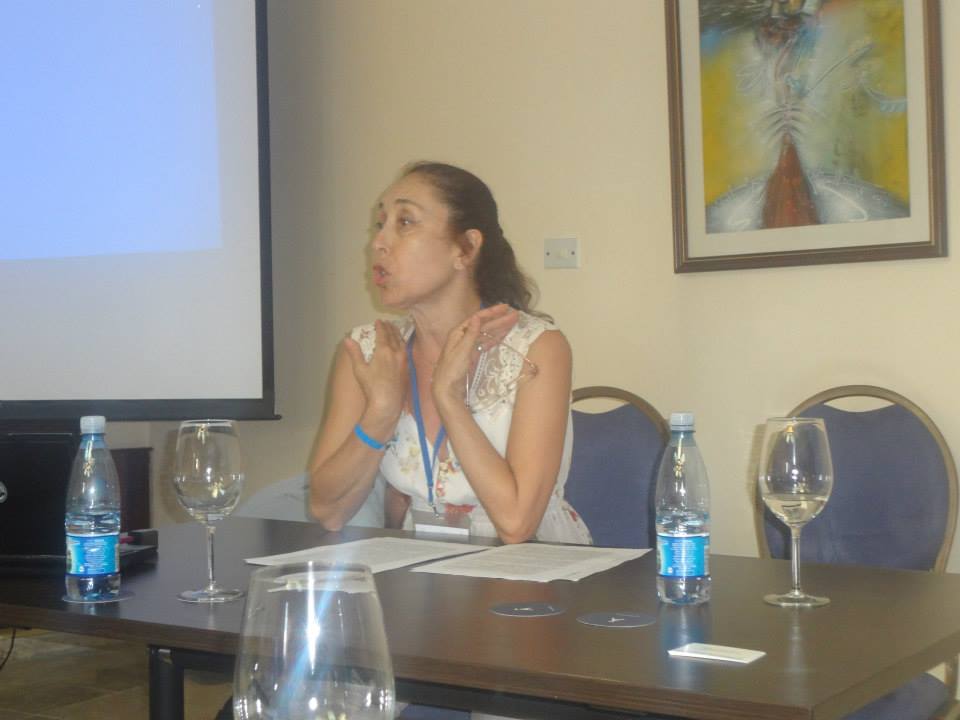 Lujan Liliana Rocca






Contacto 341 153 209 793
Mail:roccaferrero@gmail.com
Twitter:@drarocca
Facebook Rocca Lujan